HIVhuman immunodeficiency virus
Presented by :
Thekra ali  al-tarawneh
Marah salem adaileh
Roqayh Mousa Mohammad al-sheek theeb
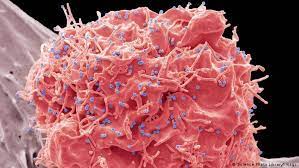 HIV (human immunodeficiency virus)
HIV infects vital cells in the human immune system, such as helper T cells (specifically CD4+ T cells), macrophages 
Over time, they cause acquired immunodeficiency syndrome (AIDS)a condition in which progressive failure of the immune system allows life-threatening opportunistic infections and cancers to thrive
So Not everyone who is infected with HIV has AIDS
transmission
HIV transmitted by bodyfluid like :
blood ,semen,vaginal secretion and Brestmilk 
HIV transmitted by :
Sexual contact ,Injection of  blood 
Perinatal transmission(from infected mother to child ) .
 HIV is NOT transmitted by :
Kissing (saliva), touching,sharing Tableware,tear,air/water borne or insect bite
Transsmittion .cont
High risk groups for HIV transmission
Homosexual or bisexual men .
IV drug users .
New born babies of mothers who is  HIV positive
[Speaker Notes: Vertical….the chance of the baby to get the infection from his\her infected mother is around
33% and almost 85% of those babies get the infection during delivery, bcoz of that there are
advices in this situation to do caesarean section which will decrease the risk. The issue of
lactation depends on the situation, it's better not to lactate unless there is special situation like
in Africa, where there is no other source for child nutrition]
Vertical….the chance of the baby to get the infection from his\her infected mother is around
33% and almost 85% of those babies get the infection during delivery, bceause of that there are
advices in this situation to do caesarean section which will decrease the risk. The issue of
lactation depends on the situation, it's better not to lactate unless there is special situation like
in Africa, where there is no other source for child nutrition
HIV characters
Retrovirus (lentivirus)
cone shape core
Enveloped (gp 41 and gp 120)
The genome: diploid single-stranded positive RNA
Typical retroviral genes:
Gag: core protein (p24)
Pol: reverse transciptase,integrase,protease
Env: two envelope glycoproteins (p120 is an outer protein and p41 a transmembrane protein)
Regulator genes: 
Tat: protein activate viral transcription
Rev:control the passage of late m-RNA from nucleus into the cytoplasm (regulation)
Reverse transcriptase: which trancripes viral RNA into DNA.
Integrase : which unites the 
      trancriped viral DNA with 
      the cellular DNA
Protease :which cuts the polypeptides to functional enzymes
gp41 & gp120:which help the virus 
    To enter the cell
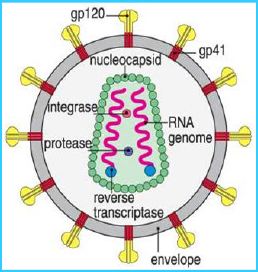 [Speaker Notes: , here gp120 begins the
     process by binding with cd4 receptor,
     and then gp41 bind the chemokine
     receptor, and then the virus enters into
     the cell .]
Hiv replication cycle
1-primery HIV infection (early ,acute stage):
Approximately 50%-90% of person will experience brief flu-like illness about  2-4 weeks following exposure of HIV 

Fever
Maculopapuler rash
Adenopathy
Pharyngitis 

During this phase the immune system is compromised by sudden decrese in T4helper cells and increse in viral load for brief period(2 weeks) then low viremia and high number of CD8 t-cells 
Antibodies ~ 10-14 days up to 3-4 weeks after infection
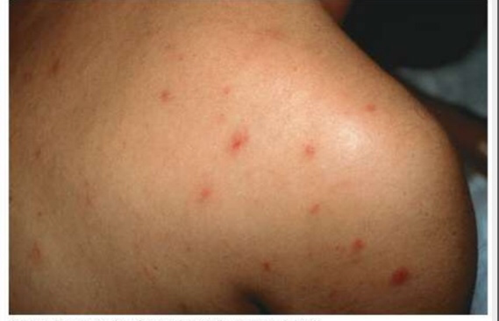 2-HIV a symptomatic (middle ,latent phase):
 Long (7 to 11 y). 
The patient is asymptomatic. 
 viremia is low or absent. 
 Large amount of HIV ~lymph nodes. 
A syndrome called AIDS-related complex (ARC) : 
Persistent fever ,fatigue, weight loss ,lymphadenopathy 
ARC often progresses to AIDS 

3-HIV symptomatic:
200-500 CD4 T lymphcytes /mm
Number  CD4 T cells gradually falls
4-AIDS (late stage):
Fewer than 200 CD4 T lymphocytes/mm
As levels decrease fewer than 100 cells/mm,the immune system us significantly impaired
an increase in the frequency and severity of opportunistic infections. 
Pneumocystis pneumonia,thrush(candida )and Kaposi’s sarcoma. Bacterial, Viral, Fungal and Protozoal infections
Laboratory diagnosis
(old method)
Detecting antibody with ELISA
Western blot as confirmatory test
(now)
Detremine the viral load with PCR(if acute it will be high)
P24 antigen test and HIV antibody
Standard test for perinatal is HIV PCR test
[Speaker Notes: Measure viral load and cd4 count using PCR, all neonates will
positive, but may not have the disease. Use HIV RNA or HIV
DNA amplification tests]
Measure viral load and cd4 count using PCR, all neonates will positive, but may not have the disease. 
Use HIV RNA or HIV
DNA amplification tests
Treatment of HIV :
Classes of antiviral drugs:
1-Nucleotide reverse transcriptase inhibitors (NRTI): First class of medication for treatment of HIV (zidovudine(best for pregnant patients),lamivudine)
2-Non nucleotide reverse transcriptase inhibitors (NNRTI): Efevirin,Etravirine)
3- Protease inhibitors:Ritonavir,indinavir
4-integrase inhibitors: Raltigravi
5-CCR5 inhibitor – miravoroc
Treatment of opportunistic infection

Highly active antiretroviral therapy (HARRT):Two NRTI togethers with NNRTI ,protease inhibitors or integrase inhibitors
prevention
No vaccine
avoid exposure to virus (e.g:using condoms,not sharing needles)
Cesarean section
No breastfeeding if mother is infected